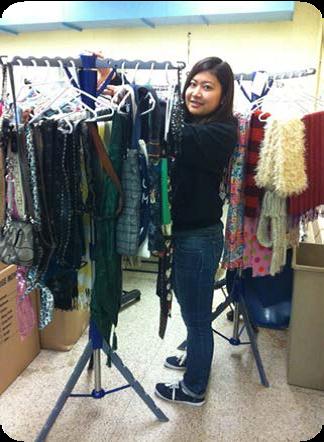 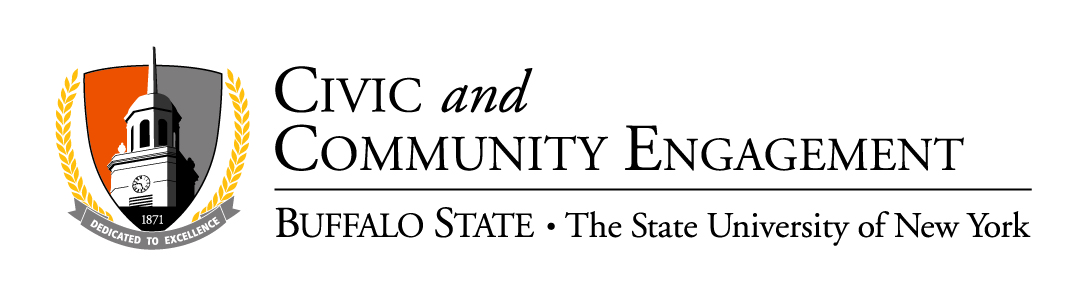 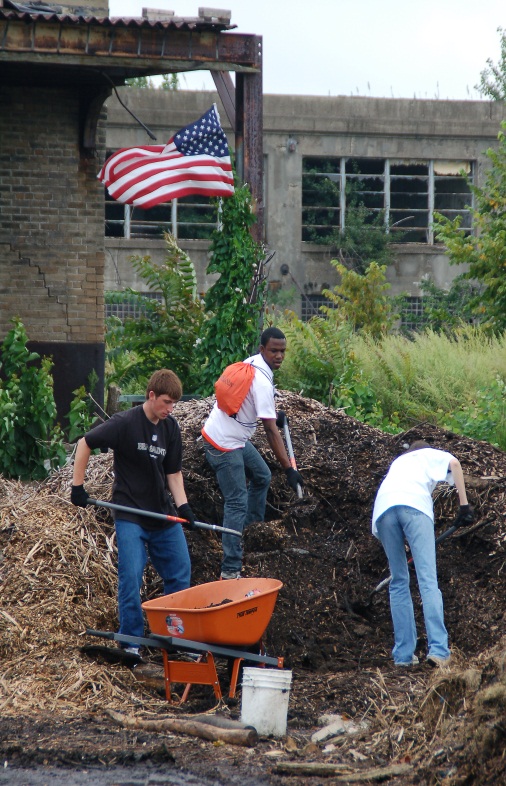 South Wing 120
716-878-3919
cce@buffalostate.edu
http://cce.buffalostate.edu
WHAT IS SERVICE-LEARNING?
A form of active learning that links learning in the classroom with activities that students participate in to address community-identified priorities.
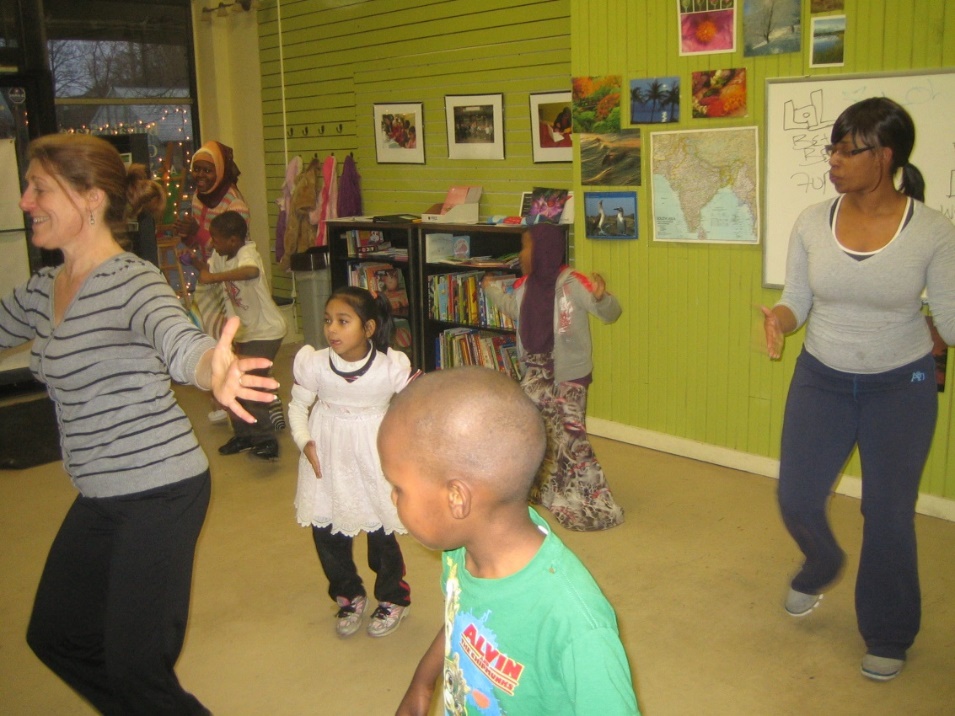 In 2019-2020, 1,528 students completed 36,545 hours of service through 137 service-learning courses.
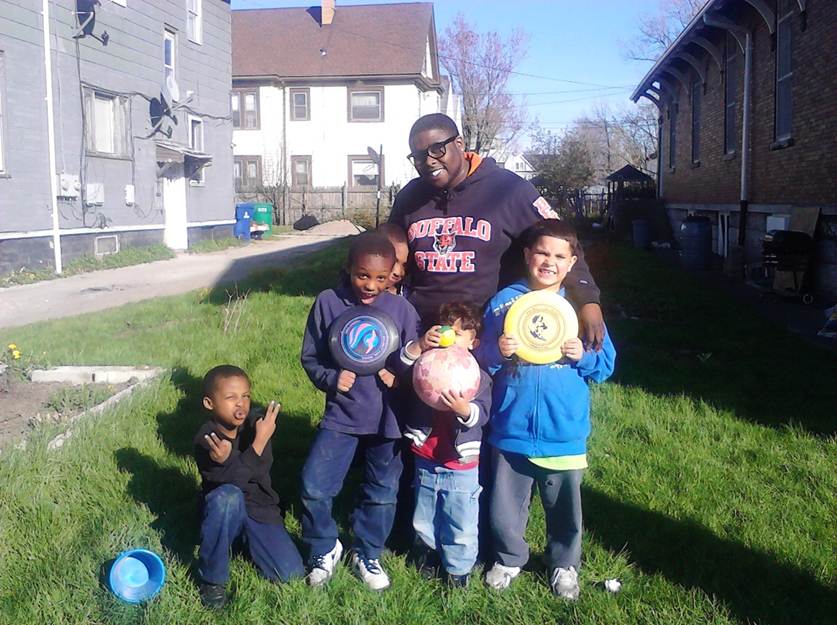 BENEFITS OF 
SERVICE-LEARNING 
FOR STUDENTS
Develop and improve skills
Meet new people
Improve your resume
Explore professional fields
Be an active citizen!
Notice Anything?
BUFFALO STATE STUDENT-REPORTED BENEFITS OF SERVICE-LEARNING
* Working as part of a team
*Communication skills
* Problem-solving skills
* Research skills
* Analytical skills
* Critical thinking skills
* Computer skills
* Social self-confidence
* Public speaking skills
* Real world experience
TEN TOP SKILLS EMPLOYERS WANT 
National Association  of Colleges and Employers 
Ability to work in a team
Problem-solving skills
Plan, organize and prioritize work
Verbal communication skills
Research skills
Analytical skills
Technical skills
Computer skills
Written communication skills 
Leadership
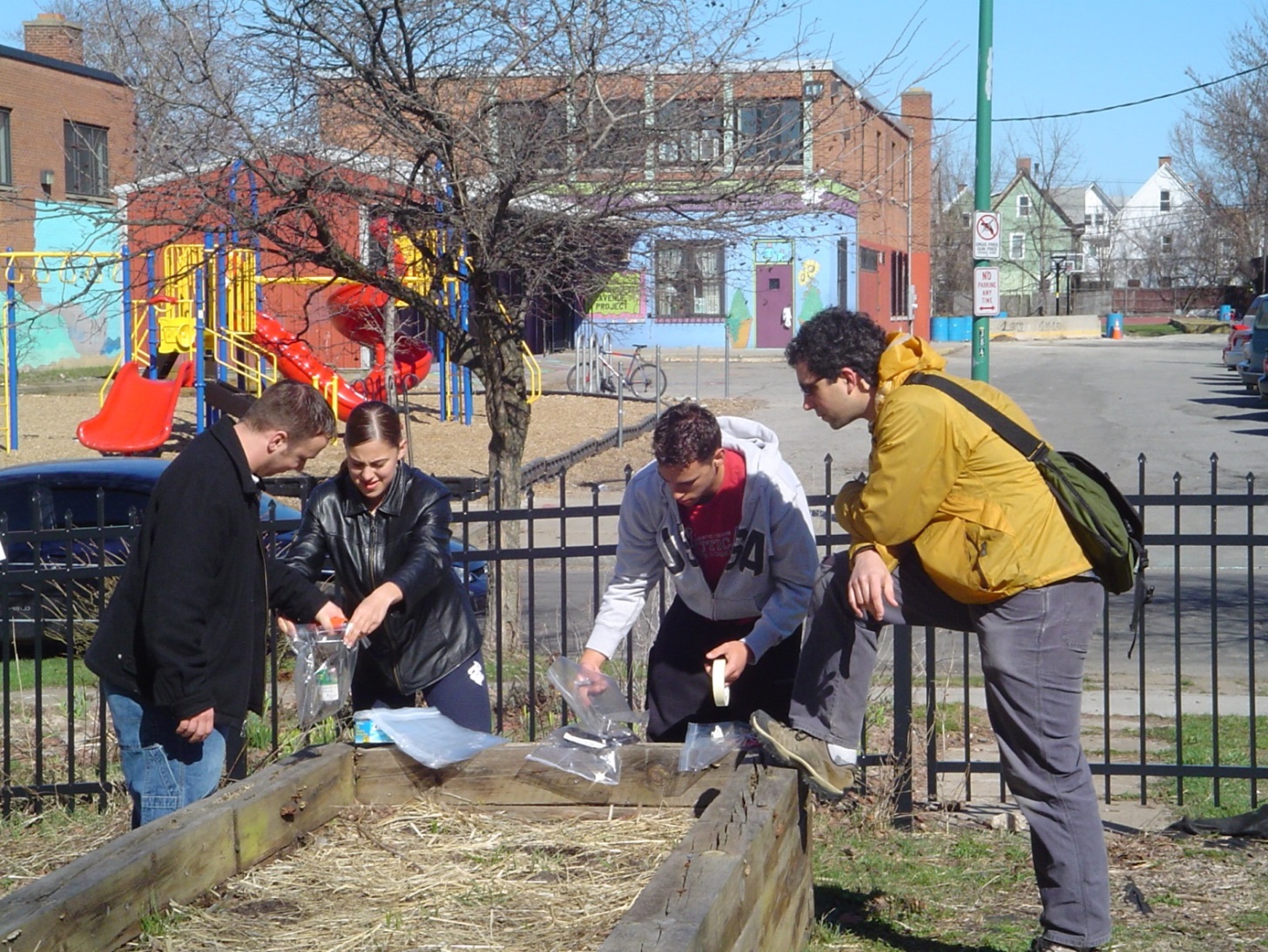 REFLECTIONS FROM OTHER STUDENTS
After service-learning participation

86% encourage other students to try service-learning;

96% believe they can make a difference in the community;

96% feel they have learned from people who have different backgrounds.
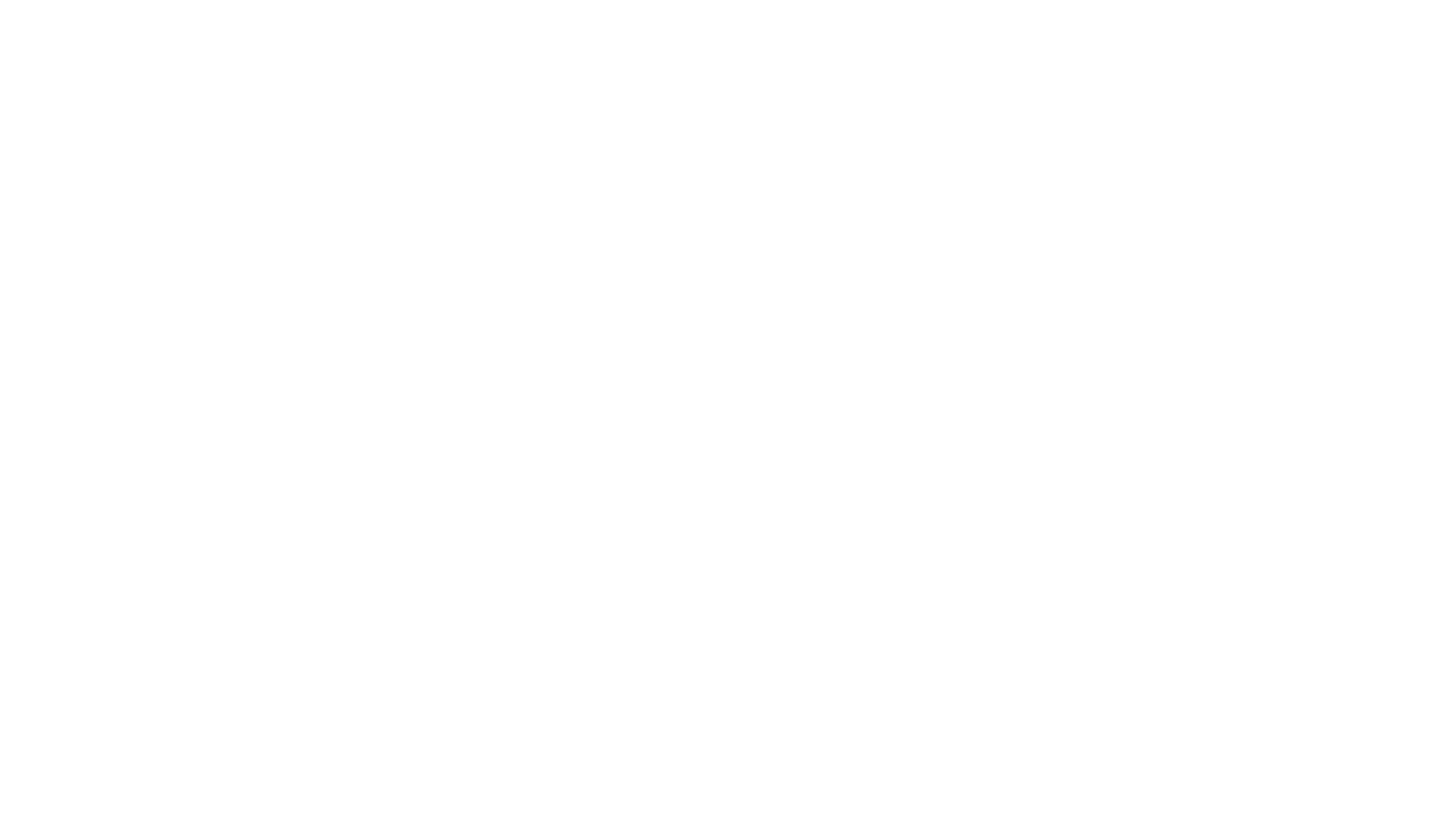 THE IMPACT OF YOUR SERVICE-LEARNING 
EXPERIENCE ON THE COMMUNITY
Community partner organizations state that mutually-beneficial partnerships with service-learning students help them…
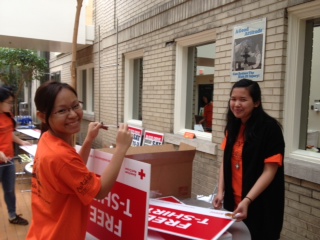 100%  incorporate new ideas;
100% increase the number of clients served;
98%  better meet community priorities;
96%  increase mentoring services;
98%  increase services offered;
98% make new connections.
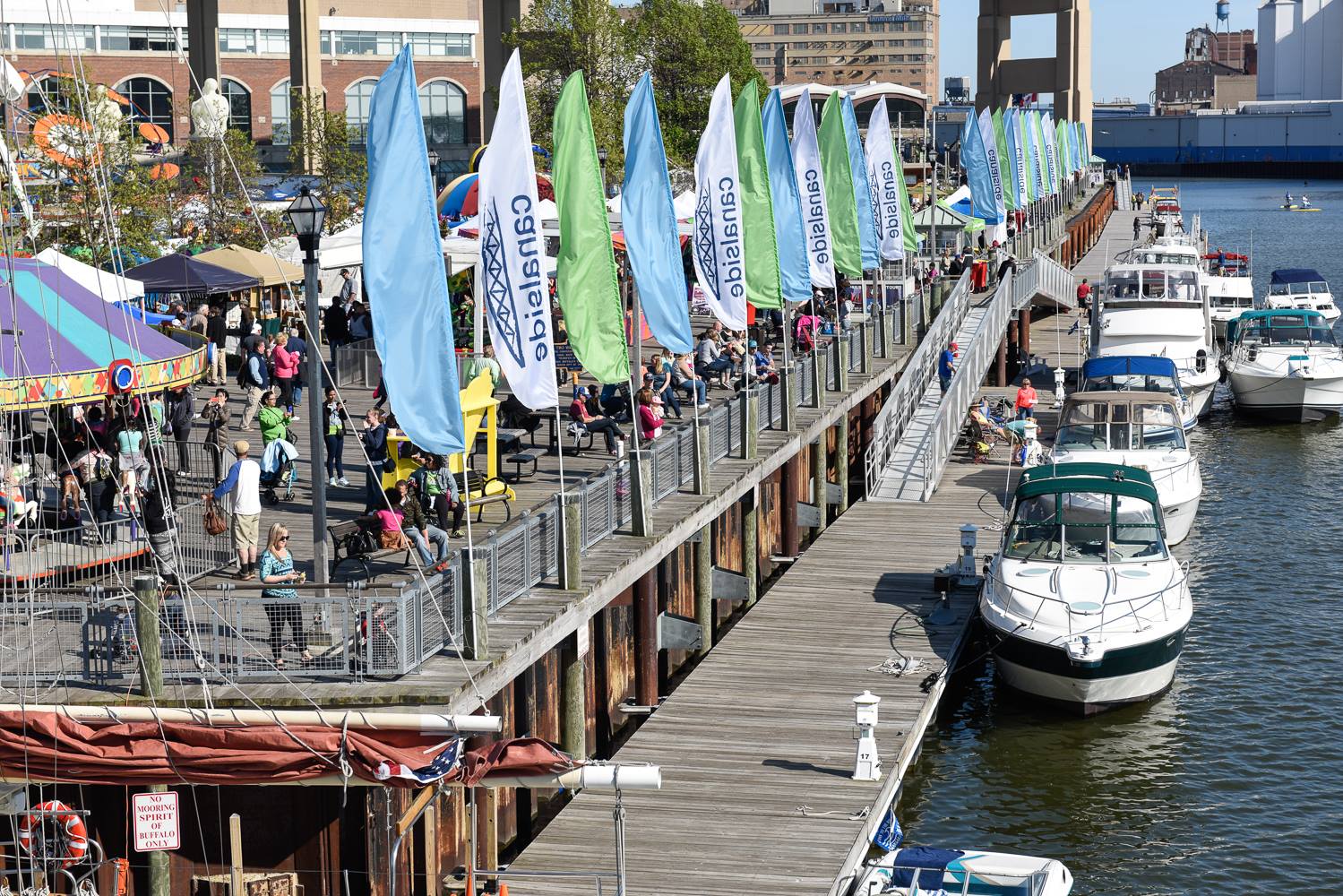 BUFFALO’S ASSETS
Buildings designed by over 100 American architects, including H.H. Richardson, Louis Sullivan, E.B. Green, and Frank Lloyd Wright
Buffalo Parks System designed by Fredrick Law Olmsted
21 institutions of higher education in the metro-region 
2,000 refugees and immigrants resettle in Buffalo every year 
Locally-owned businesses and business associations
This Photo by Unknown Author is licensed under CC BY-NC-ND
[Speaker Notes: H.H. Richardson- designed the former Buffalo State Hospital (now Buffalo Psychiatric Center) across from campus.
Louis Sullivan- designed the Guaranty Building downtown
E.B. Green- designed the Marcy Casino in Delaware Park & ten grand homes on Delaware Ave
Frank Lloyd Wright- designed Graycliff, Darwin Martin House, and Larkin Company Administration Building
The Park System included parks (such as Delaware Park) and parkways (Lincoln Parkway, etc.). Fredrick Law Olmsted also designed Central Park in New York City, as well as parks in Paris, France and Washington D.C.]
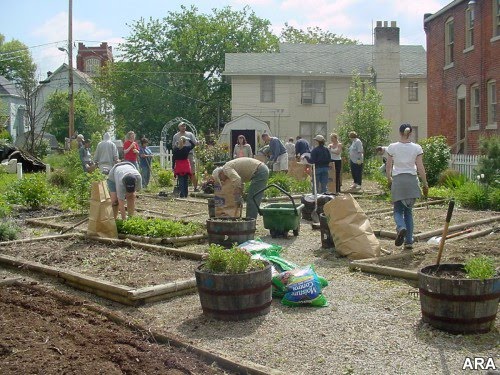 BUFFALO’S ASSETS
There are miles of waterfront on Lake Erie and the Niagara River
Garden Walk Buffalo, with more than 80 community gardens featured, is the largest garden tour in America 
Buffalo is home to over 50 art galleries and 22 professional theaters
Shakespeare in Delaware Park is the 2nd largest outdoor Shakespeare festival in the country
The city hosts the third oldest zoo in the U.S.
This Photo by Unknown Author is licensed under CC BY-NC-ND
[Speaker Notes: Community gardens are overseen by Grassroots Gardens of Buffalo, a non-profit, that helps block clubs and residents secure and lease vacant land from the city where they plan to place the garden
Garden Walk Buffalo was established in 1995 and over 60,000 people visit the gardens each year.]
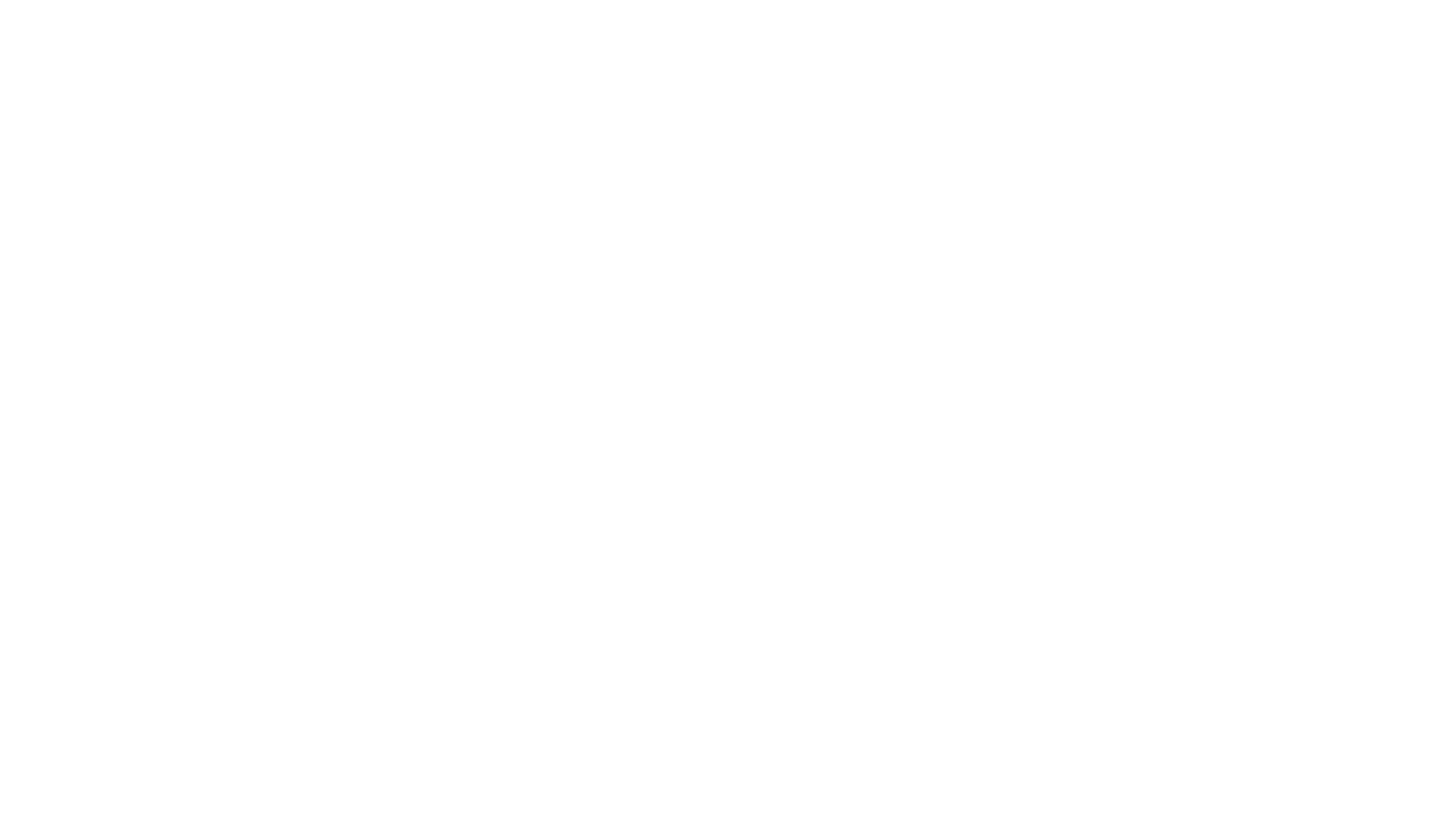 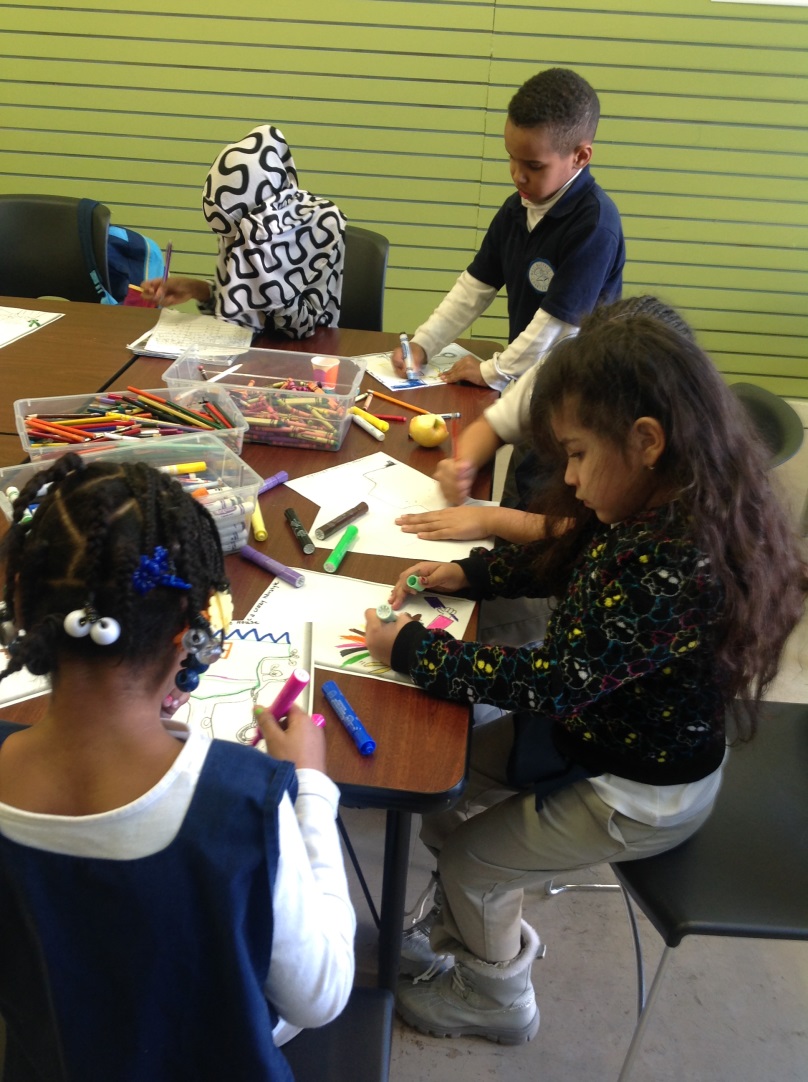 NEW ARRIVALS ON THE WEST SIDE
24% of all refugees who come into NYS settle in Buffalo
Each year 1,600-2,000 refugees are resettled in Buffalo
The West Side is the most diverse neighborhood, where over 70 languages are spoken
Countries of origin include Afghanistan, Bangladesh, Bhutan, Ghana, Iraq, Myanmar, Nepal, Pakistan, Somalia, Sudan, and Thailand
[Speaker Notes: The Westside is attractive due to abundant, low-cost housing, and easy access to public transportation]
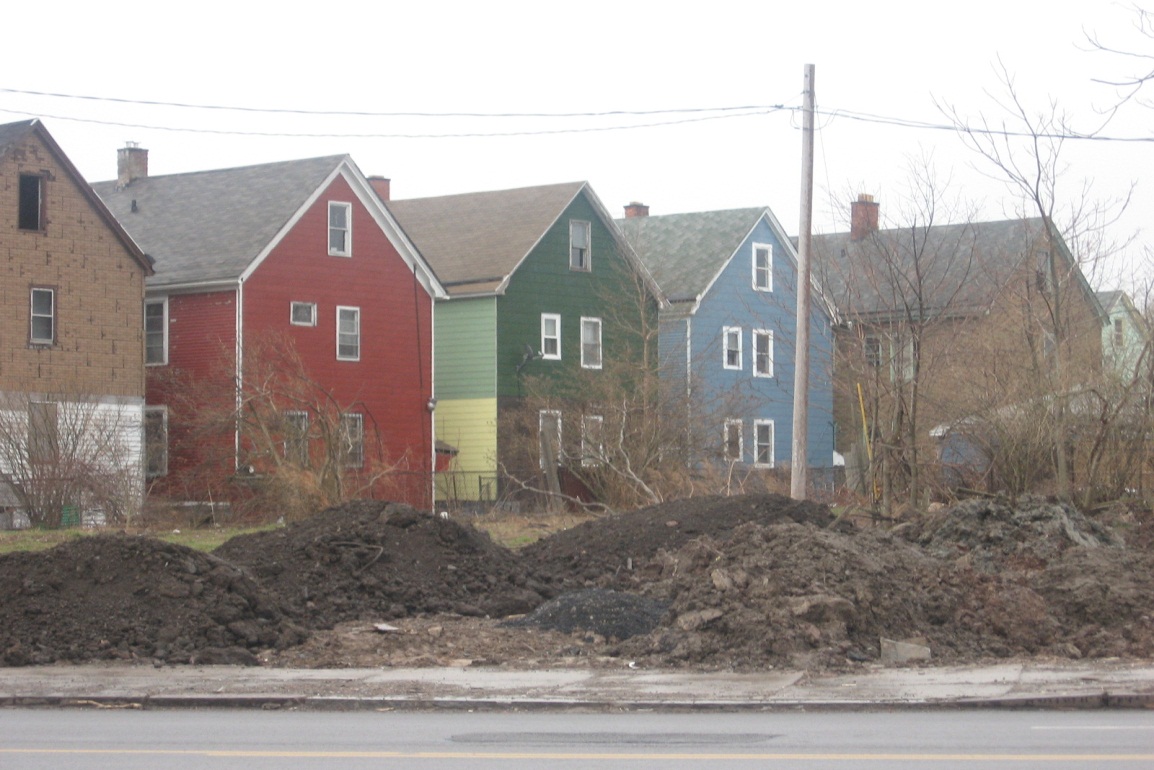 BUFFALO’S CHALLENGES
Buffalo is the 4th poorest large city in the U.S.
33% of its families live in poverty
16.3% of buildings and 7000 lots are vacant
More than half of Buffalo households (55%) cannot afford their gross rent (rent plus utilities)
Gentrification is occurring in many neighborhoods, raising rents and increasing poverty
[Speaker Notes: Information taken from Partnership for the Public Good]
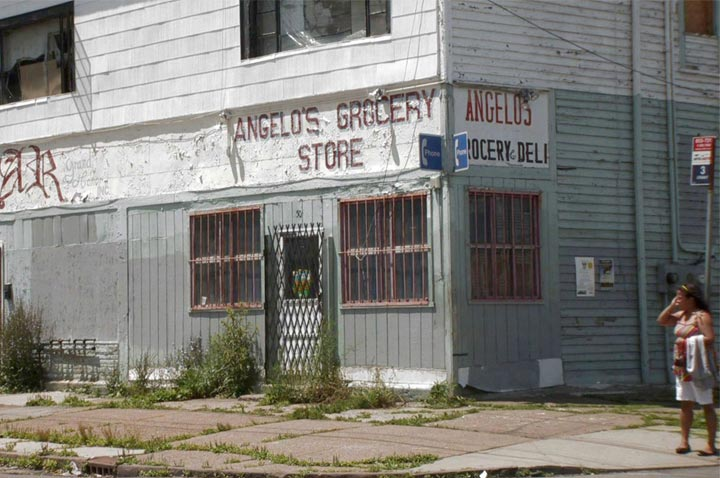 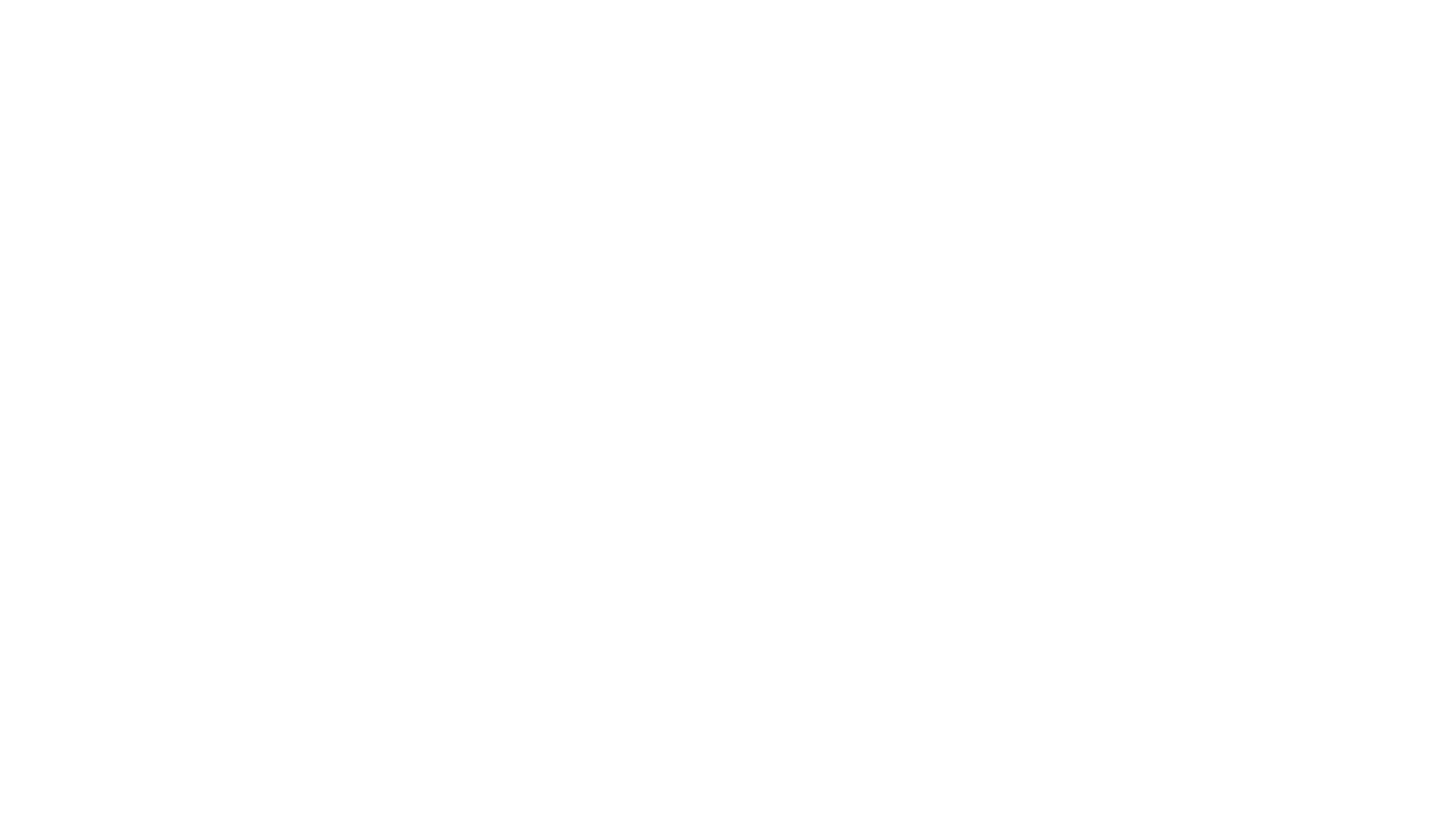 BUFFALO’S CHALLENGES
Over 5,000 people are homeless on any given night in Erie County
Only 42% of the region’s jobs are accessible by public transit within a 90-minute commute
One third of the work force earns a median income below $26,000/year
The Buffalo-Niagara region is the 6th most economically and racially segregated region in the U.S.
[Speaker Notes: The homeless number refers to individuals who are staying in shelters and on the street
Data taken from: Homeless Alliance of WNY; Partnership for the Public Good]
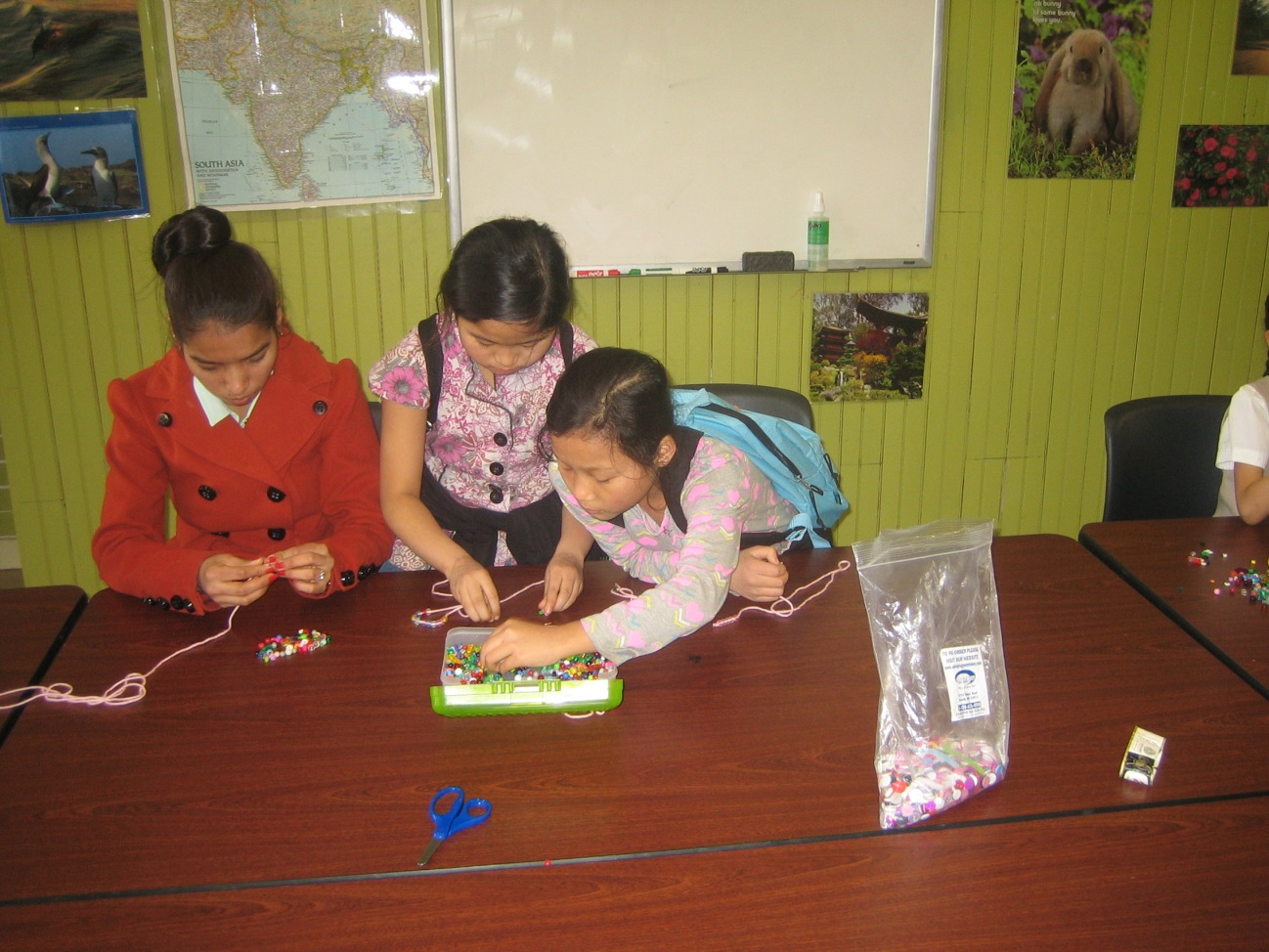 BUFFALO’S YOUTH
4 out of 5 students in Buffalo Public Schools are economically disadvantaged 
The high school graduation rate for the city is 64%
[Speaker Notes: Without a high school diploma, a young person is twice as likely to be unemployed]
Ways in which Service-Learning students aid in addressing solutions to Buffalo’s challenges
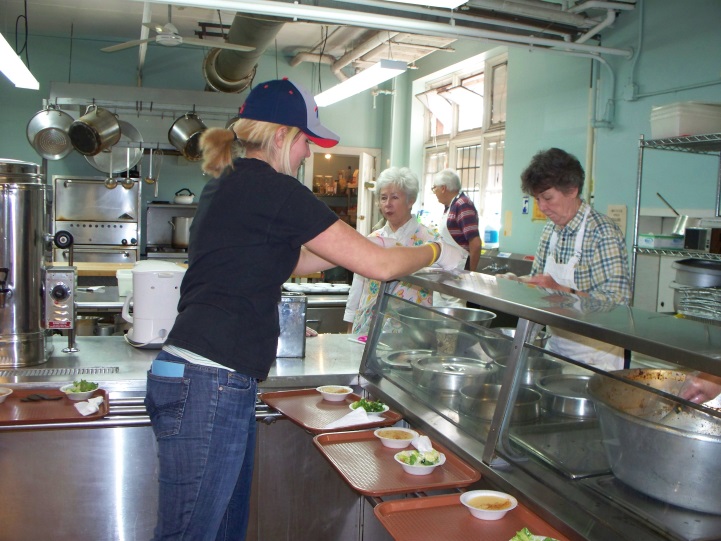 Communicating 
with your 
Community Partner
When calling your contact or arriving at the site for the first time:

introduce yourself;
identify the reason you are calling        (or are present);
identify the service-learning course and professor;
indicate how many hours you are required to complete for the course;
know the course’s objective for your service-learning.
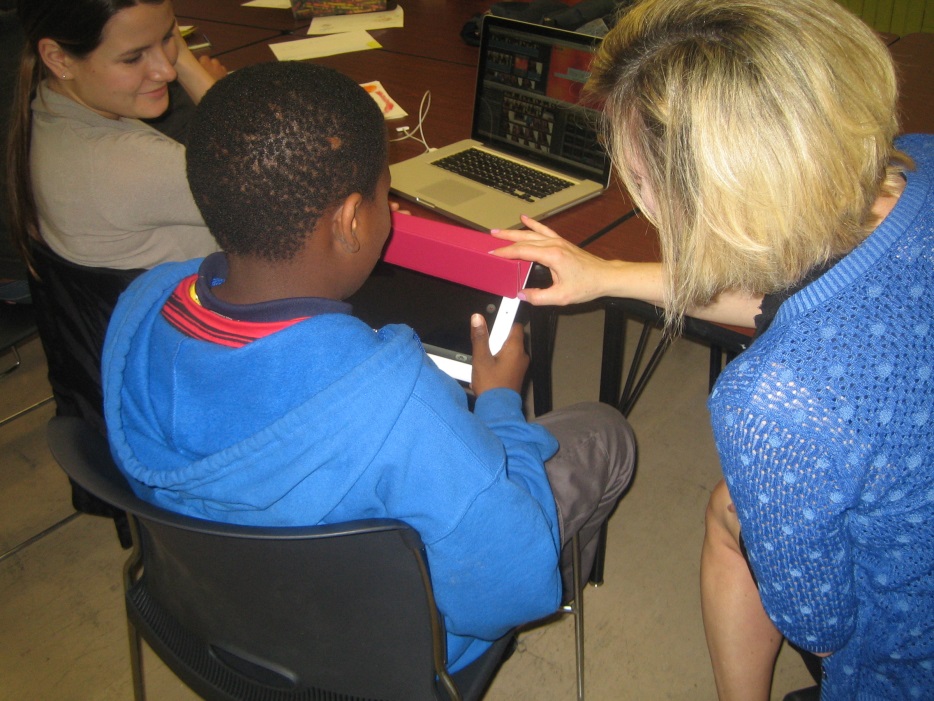 EXPECTATIONS
Be prompt and positive at the organization
Be open to learning about cultures and lifestyles that are different from your own
Be respectful
Follow procedures of the organization
Communicate with your supervisor if you are unable to make your scheduled time
Address issues promptly (with supervisor, faculty, CCE staff)
Dress professionally and/or appropriately
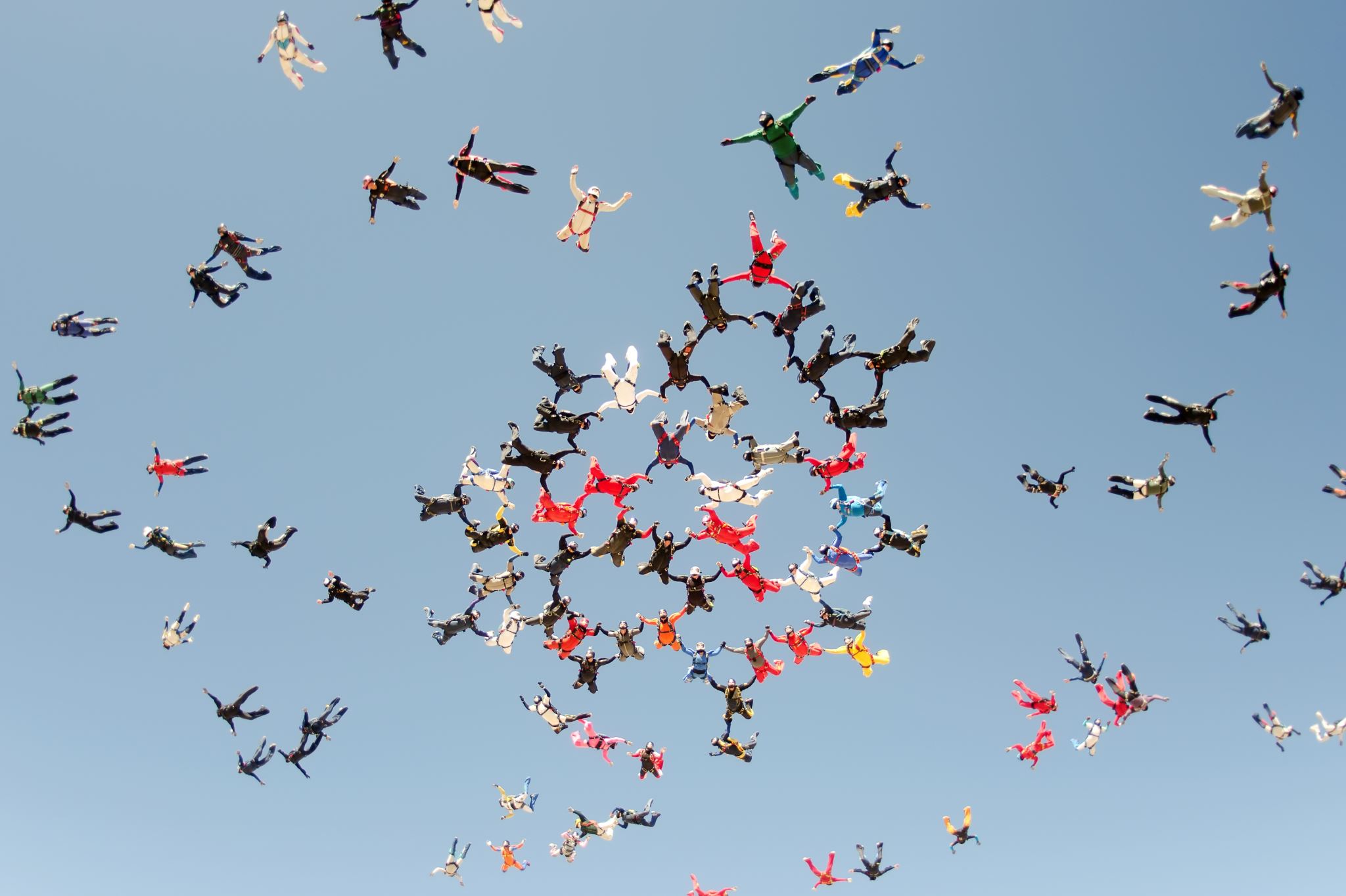 TRANSPORTATION
Public Transportation (www.NFTA.com)
Carpool
Personal Transportation

For assistance with directions, please ask for assistance from your faculty, community partner organization, or the CCE
SAFETY REMINDERS
[Speaker Notes: It’s important to always keep in mind safety while on campus, at home, or in the community.]
Do You Like Service-Learning?
To Find Service-Learning Designated Courses:
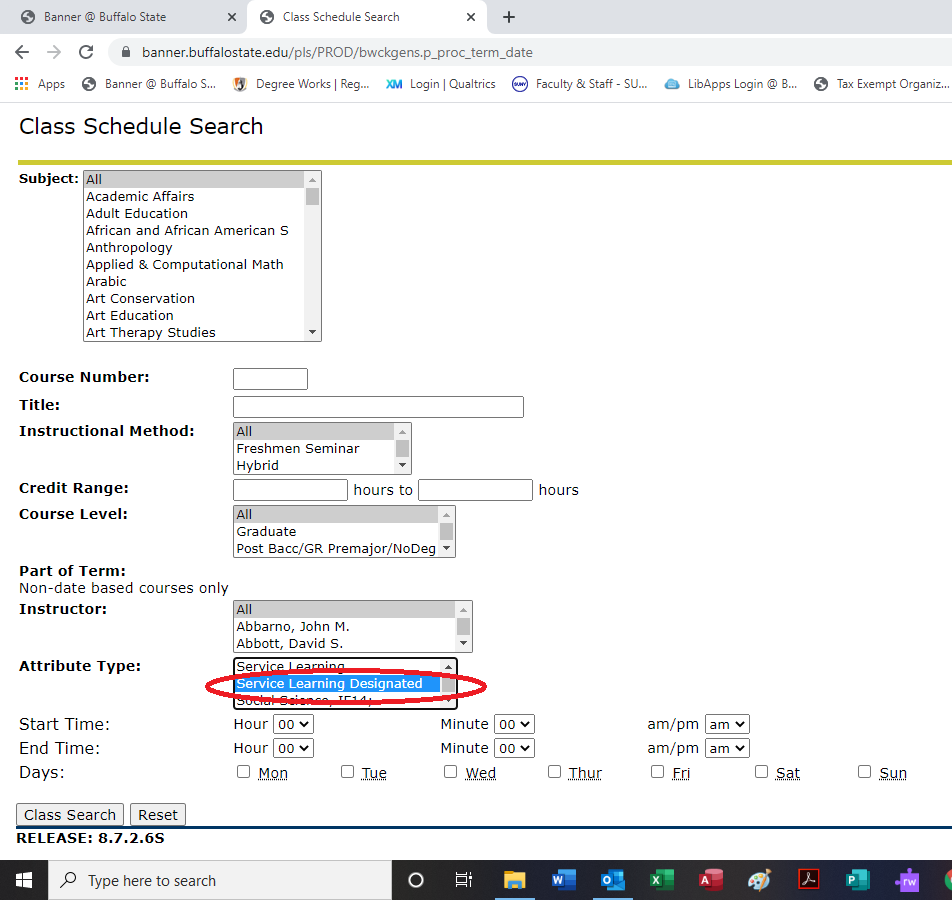 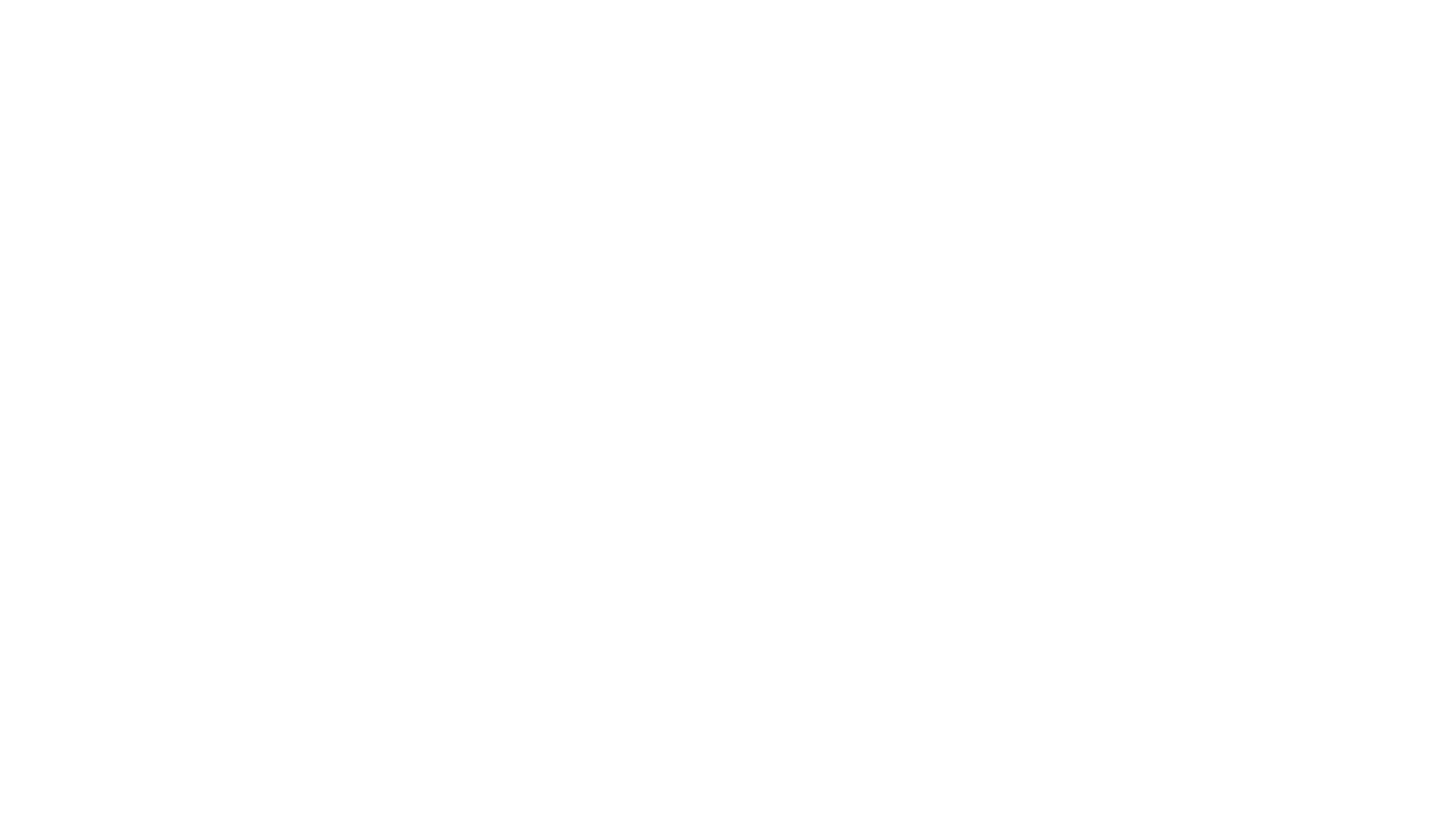 To Know if a Course includes Service-Learning:
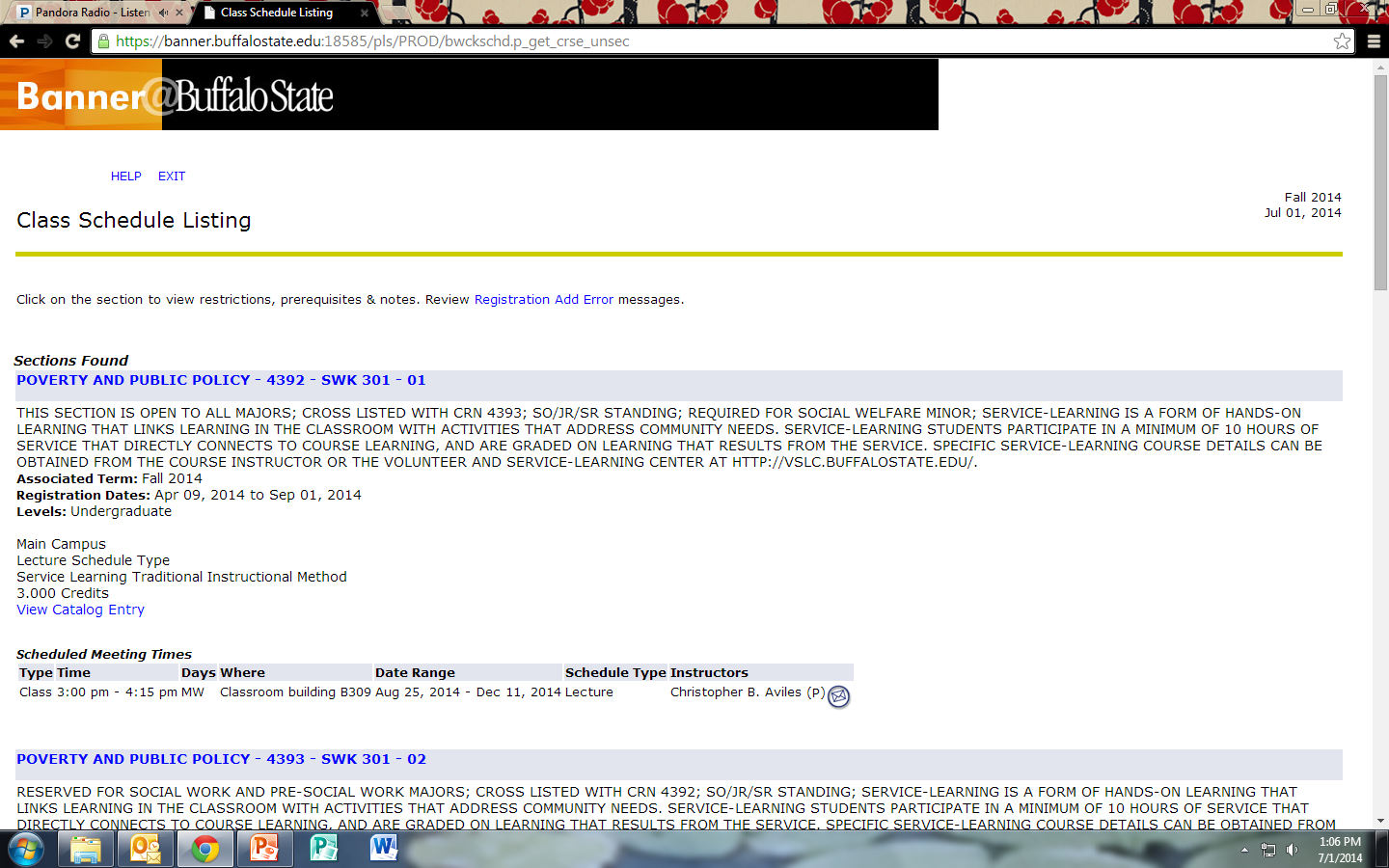 [Speaker Notes: Designated Service-Learning courses can be found in Banner.  
To find a service-learning designated course when scheduling courses for the next semester, choose one of the three choices under the “attribute type” tab.
To know if a course includes service-learning, click on and read the description of the course.]
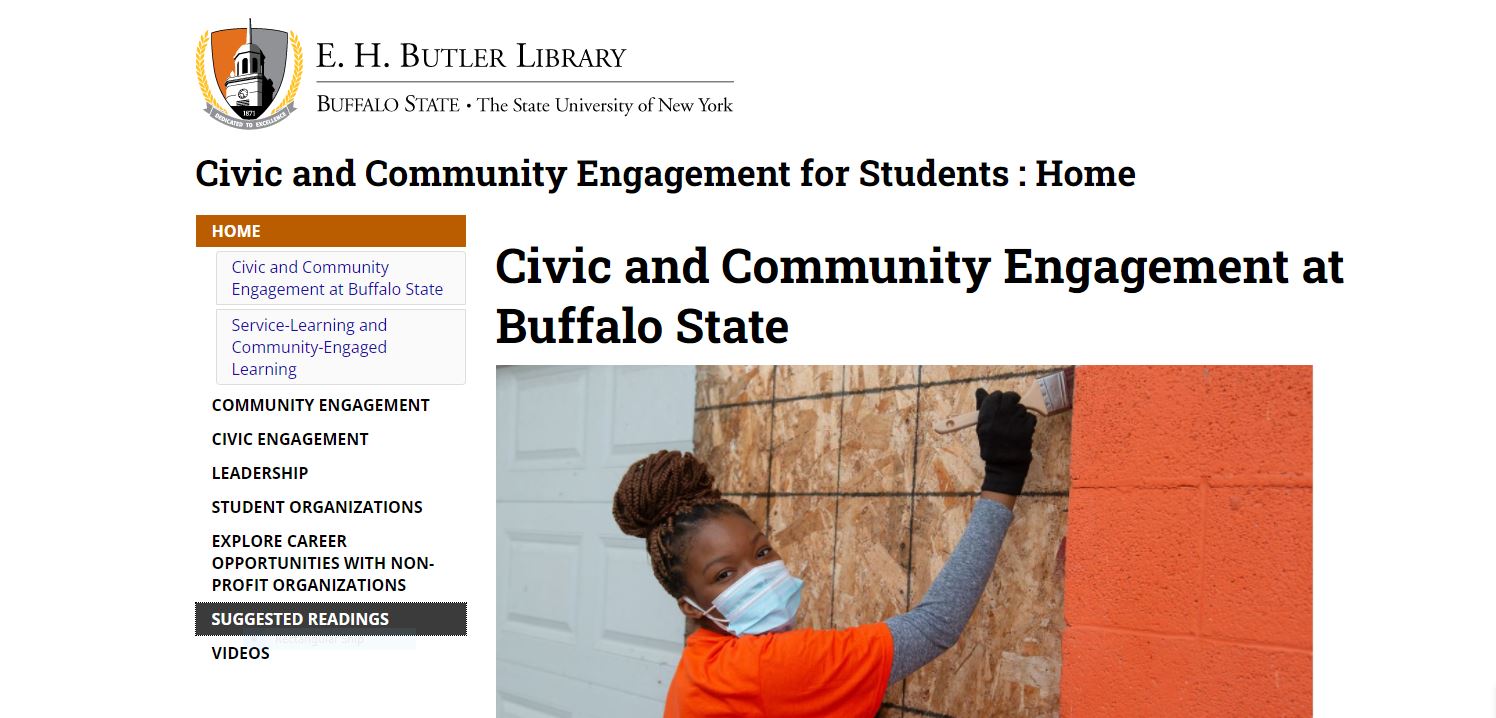 Please visit our CCE Student-Centered LibGuide
[Speaker Notes: The CCE Student-Centered LibGuide contains helpful information for students interested in deepening their understanding of societal issues, developing civic knowledge, and expanding their capacity to be active members of their community.  This guide provides a list of resources to support community-engaged learning, service-learning, civic engagement, and opportunities for leadership development.  It also includes a wide variety of resource pages such as our community partner organizations, local, regional, national, and international organizations, volunteer and leadership development opportunities, and non-profit career resources.  Video tutorials, recorded workshops, and suggested readings are also available.]
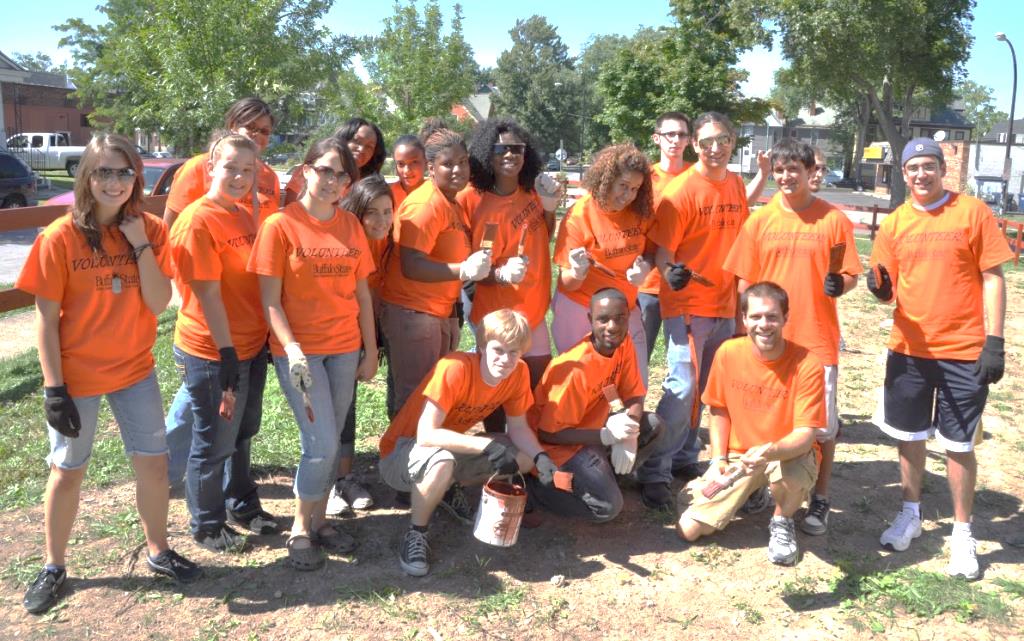 OTHER CIVIC AND COMMUNITY ENGAGEMENT OPPORTUNITIES
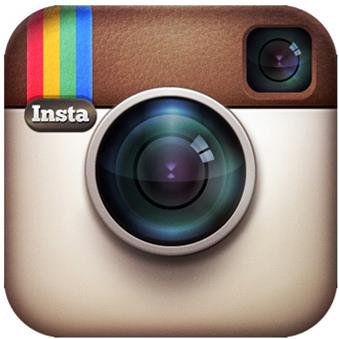 Bengals Dare to Care Day  |  Student Civic Leadership Board  
Global Youth Leaders  |  WSPN Leadership Program 
Register and Turn out to VOTE!  |  Service-Learning Courses
@buffalostatecce
[Speaker Notes: There are other ways to get involved with CCE programming both on and off campus!]